Results of Assessment Support Survey
Survey available from end of May to end of June 2020
Response rate was about 11% of faculty
Survey takers were asked what kind of training they wanted, what barriers they faced, and what suggestions they had for improving the culture of assessment
Demographics of Survey Participants
More about the Participants
Some chose not to include a department.  (This was optional.)

It appears that no one in an administrative or student services area took the survey.

Most people answered all the questions, but some did not provide any suggestions.  All answers are included.
About the Assistance Requested Responses
Everyone answered this question
Participants could select as many responses as they wanted and/or write in their own under “other”
Write in responses were few and tended to be a variation of the provided responses
Most participants chose several responses
All responses were listed as a training except “other” and “I need assistance with checking the status of my course assessment”
About the Barriers to Assessment Responses
Everyone answered this question
Participants could select as many responses as they wanted and/or write in their own under “other”
Thankfully, no one said they don’t know their SLOs
There are five top responses
Three of those responses have to do with lack of knowledge
Write in responses were few and tended to be a variation of the provided responses
Most participants chose several responses
Suggestions to Improve the Culture of Assessment at BCC
Most participants answered this question
Participants had to write in an answer
Many answers had more than one idea or suggestion
Comments were organized into general themes to count repeated ideas
Number of responses
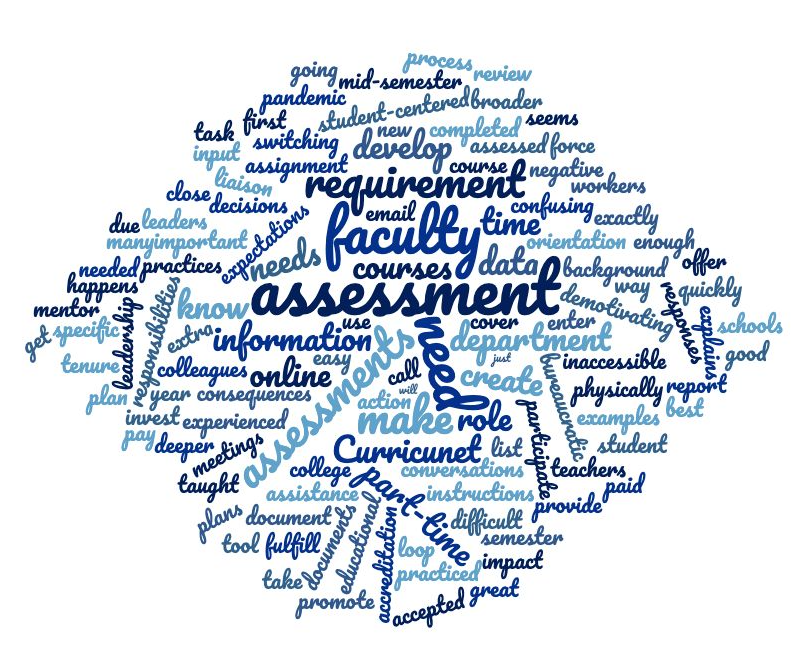 Word cloud from participants’ comments
Specific Suggestions to Improve Assessment
orientation for new faculty to cover expectations, their role in assessment, and the impact of assessment on accreditation
part-time faculty need an experienced mentor their first year
switching to online mid-semester was difficult
data was physically at the college and inaccessible due to pandemic
we need to close the loop as a department and make some decisions about how courses are taught
negative responses to completed assessments are demotivating
colleagues report that their assessments are not accepted
assessment process is confusing
no consequences for those who don't participate; other schools make assessment a requirement
the liaison needs to take more time and call meetings, not just email documents
Suggestions to Improve Assessment continued
assessment happens too quickly; no time to develop a good assessment plan
it seems that we just do assessment to fulfill the requirement
leaders need to invest in assessment
educational leadership is needed
assessment isn't practiced in a student-centered way
needs to be a requirement for tenure
make assessment easy to do
should not be an extra assignment
create a department task force to review assessments and develop action plans
use student workers to input the data into Curricunetpart-time faculty need to be paid
need best practices and assistance to get faculty going
Suggestions to Improve Assessment continued
create a document that explains what assessment is, why important, how to do it with examples
need to know what information I will need to enter into Curricunet before assessment
provide background information so faculty know what they have to do
specific instructions on when and how to do assessments
a great tool, but teachers have too many responsibilities and not enough pay
promote deeper and broader conversations about the role of assessment
too bureaucratic
offer an online course on exactly what to do and how to do it
list of courses that will be assessed each semester